CHÀO MỪNG CÁC EM ĐẾN VỚI BÀI HỌC HÔM NAY!
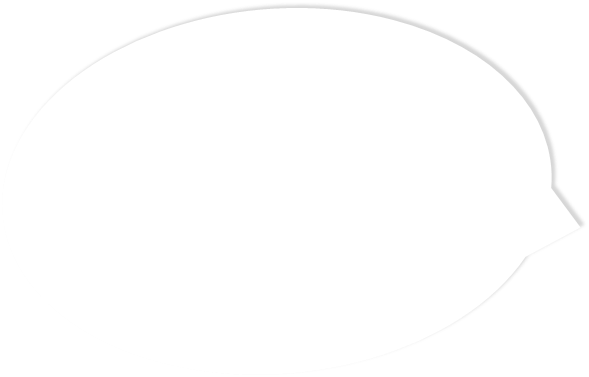 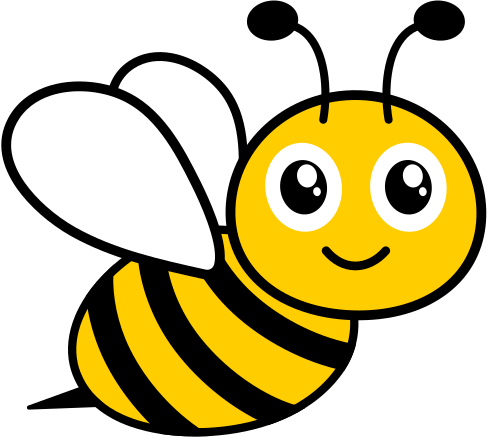 Đố bạn
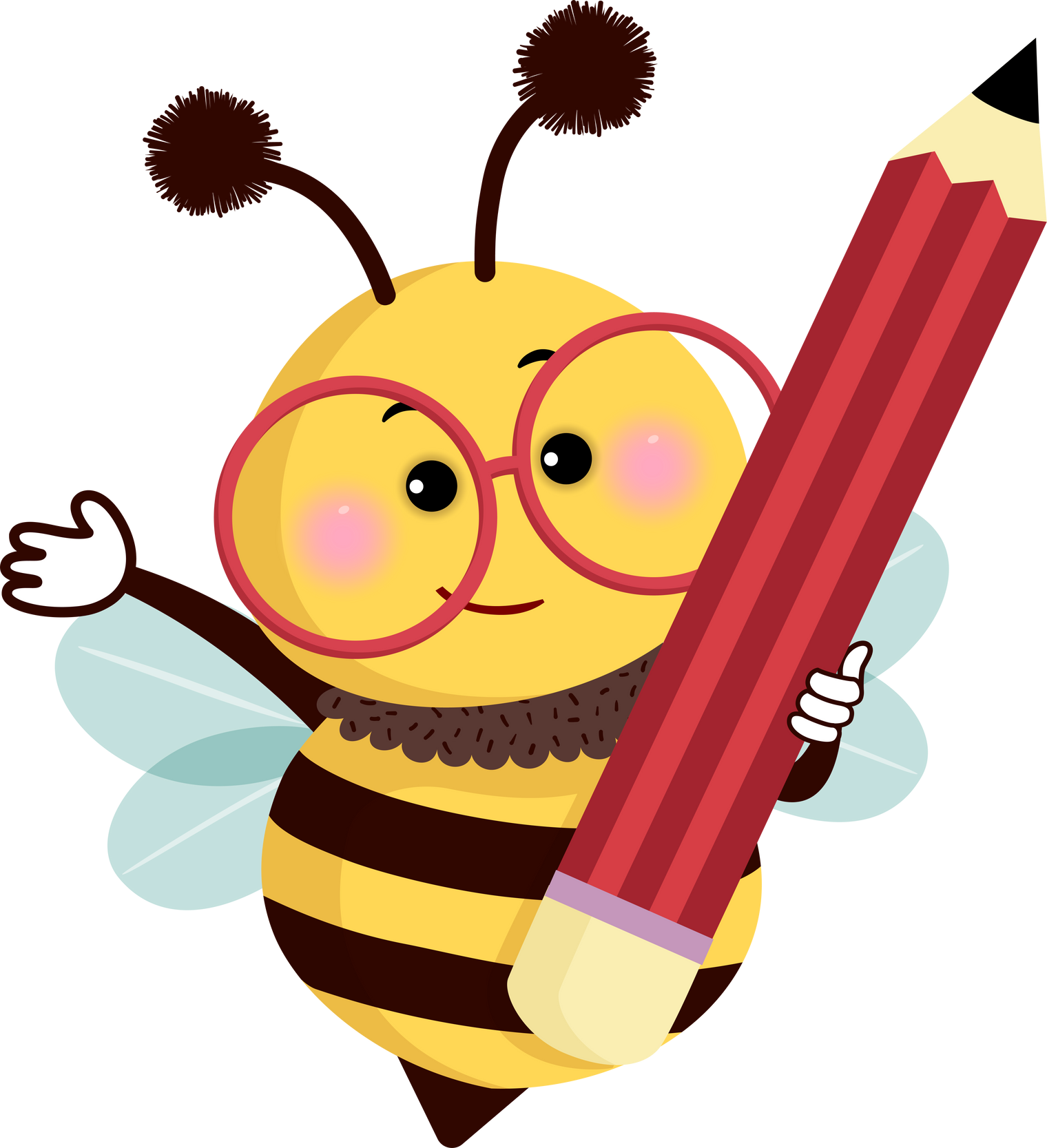 Gộp 20 và 10 được mấy?
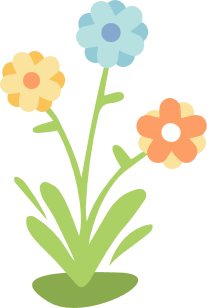 Em hãy lập sơ đồ tách - gộp số
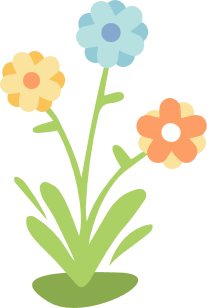 20 + 10 = 30
10 + 20 = 30
30 - 10 = 20
30 - 20 = 10
BÀI 2: ÔN TẬP PHÉP CỘNG, TRỪ TRONG PHẠM VI 1 000 (Tiết 1)
Nhiệm vụ 1: Hoàn thành BT1 theo nhóm bốn
BT1
Tính nhẩm
= 90
= 900
50 + 40
       90 - 50
       90 - 40
b)   500 + 400
      900 - 500
      900 - 400
= 40
= 400
= 50
= 500
= 1 000
c)   80 + 20
      100 - 80
      100 - 20
= 100
d)   300 + 700
      1 000 - 700
      1 000 - 300
= 300
= 20
= 700
= 80
Nhiệm vụ 2: Hoàn thành BT2
Mẫu:
BT2
Đặt tính rồi tính (theo mẫu).
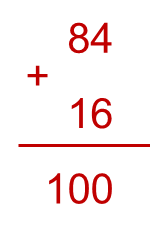 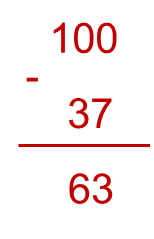 48 + 52                 75 + 25
100 - 26               100 - 45
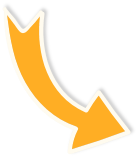 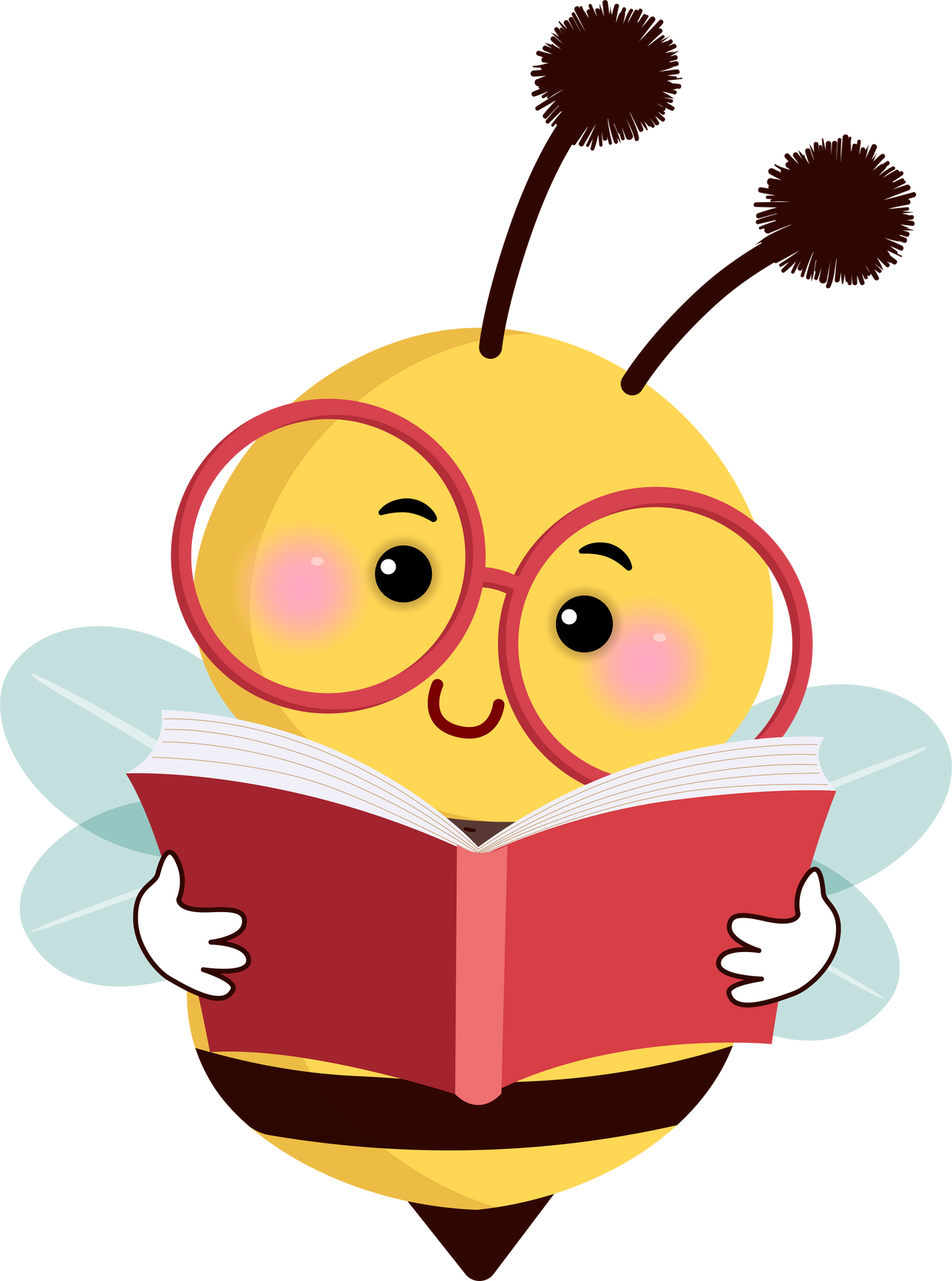 100
75
100
48
-
+
-
+
45
25
26
52
54
100
74
100
Nhiệm vụ 3: Hoàn thành BT3
BT3
Đặt tính rồi tính.
35 + 48          146 + 29              77 - 59             394 - 158
Giải
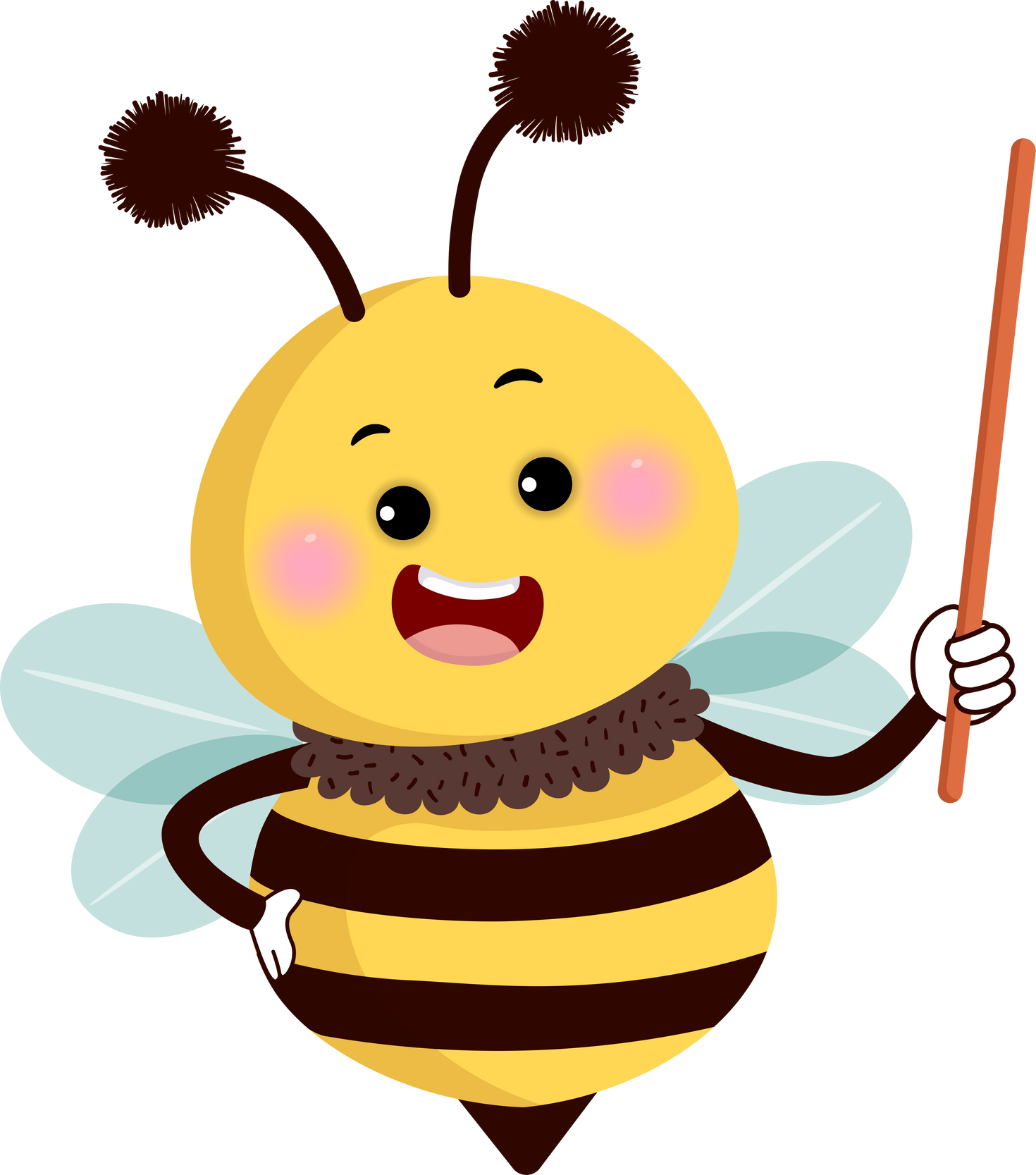 394
35
146
77
+
+
-
-
48
29
59
158
236
18
175
83
Nhiệm vụ 4: Hoàn thành BT4
BT4
Điền số thích hợp vào ?
72
43
210
94
Con trâu cân nặng 650 kg, con nghé cân nặng 150 kg. Hỏi:
BT5
Con trâu và con nghé cân nặng tất cả bao nhiêu ki-lô-gam?
Con trâu nặng hơn con nghé bao nhiêu ki-lô-gam?
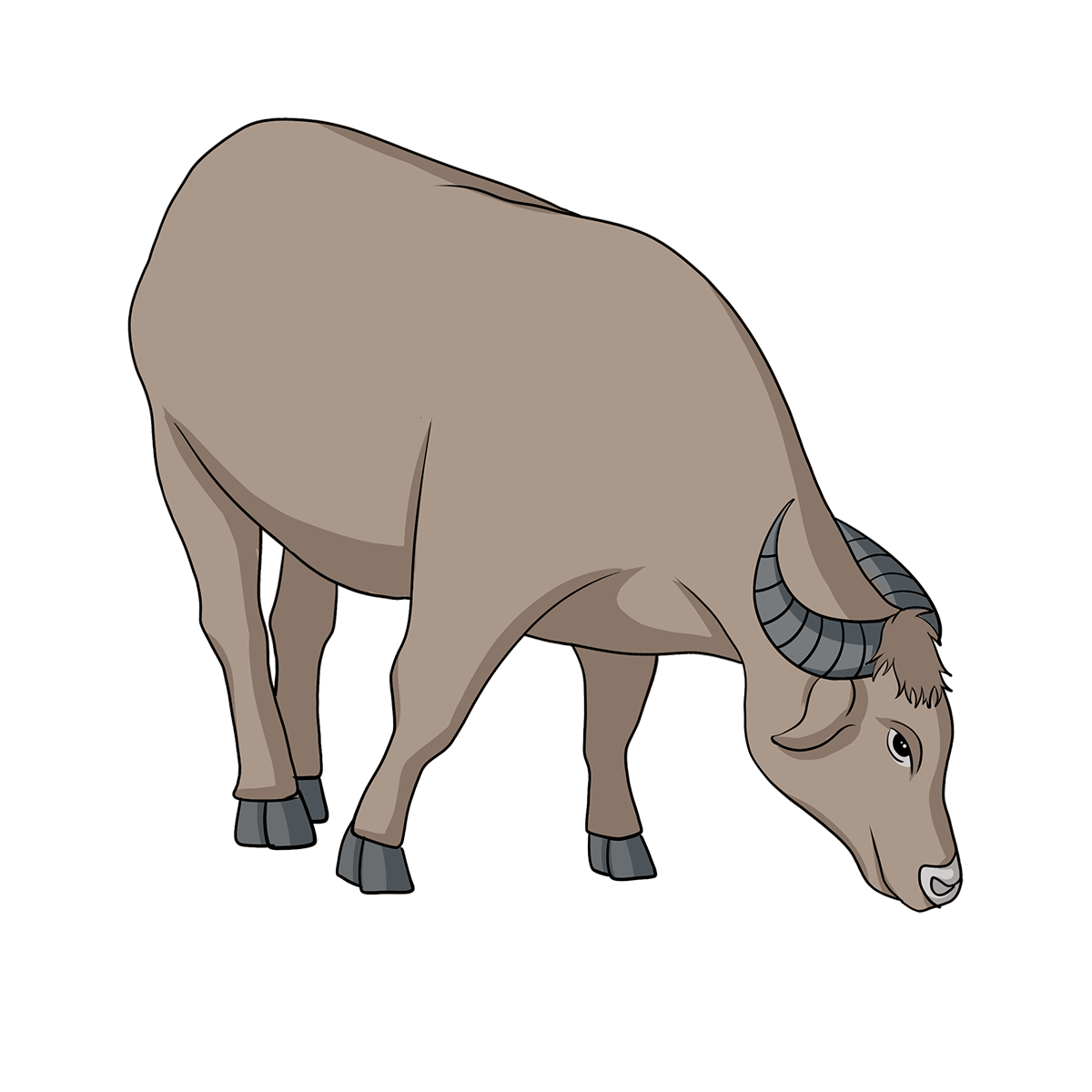 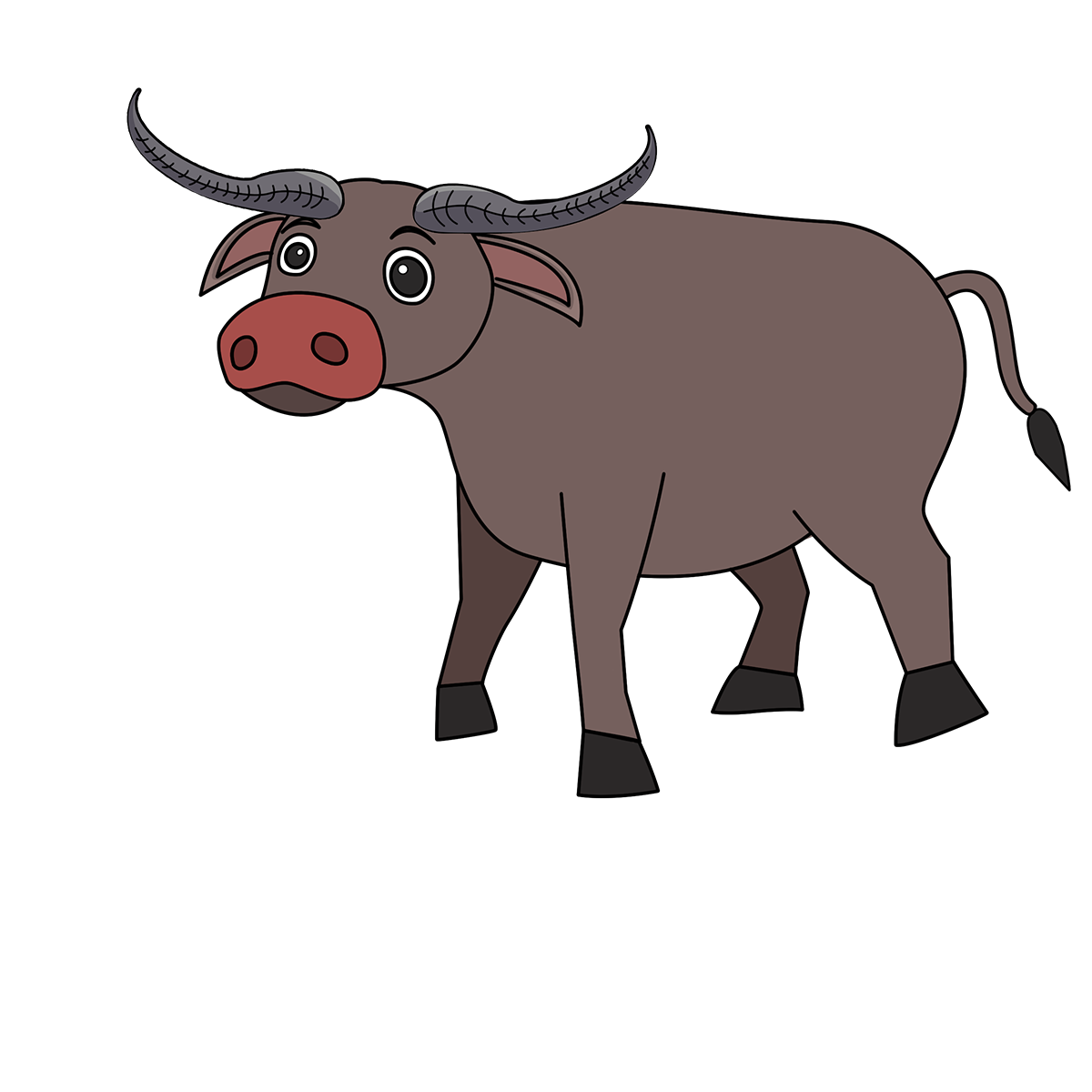 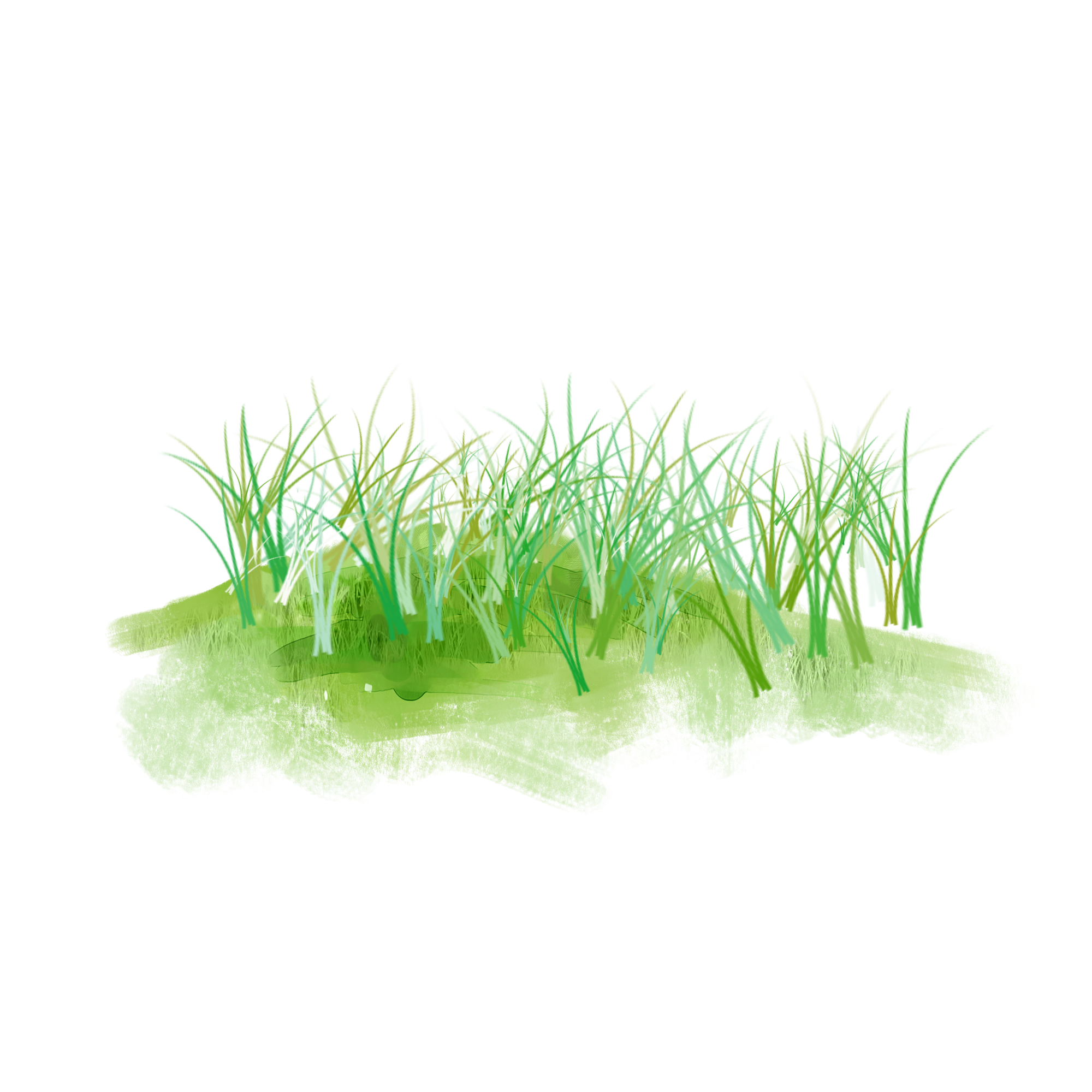 Giải
a) Con trâu và con nghé cân nặng tất cả số kilogam là:
650 + 150 = 800 (kg)
Đáp số: 800 kg
b) Con trâu nặng hơn con nghé số kilogam là:
650 - 150 = 500 (kg)
Đáp số: 500 kg
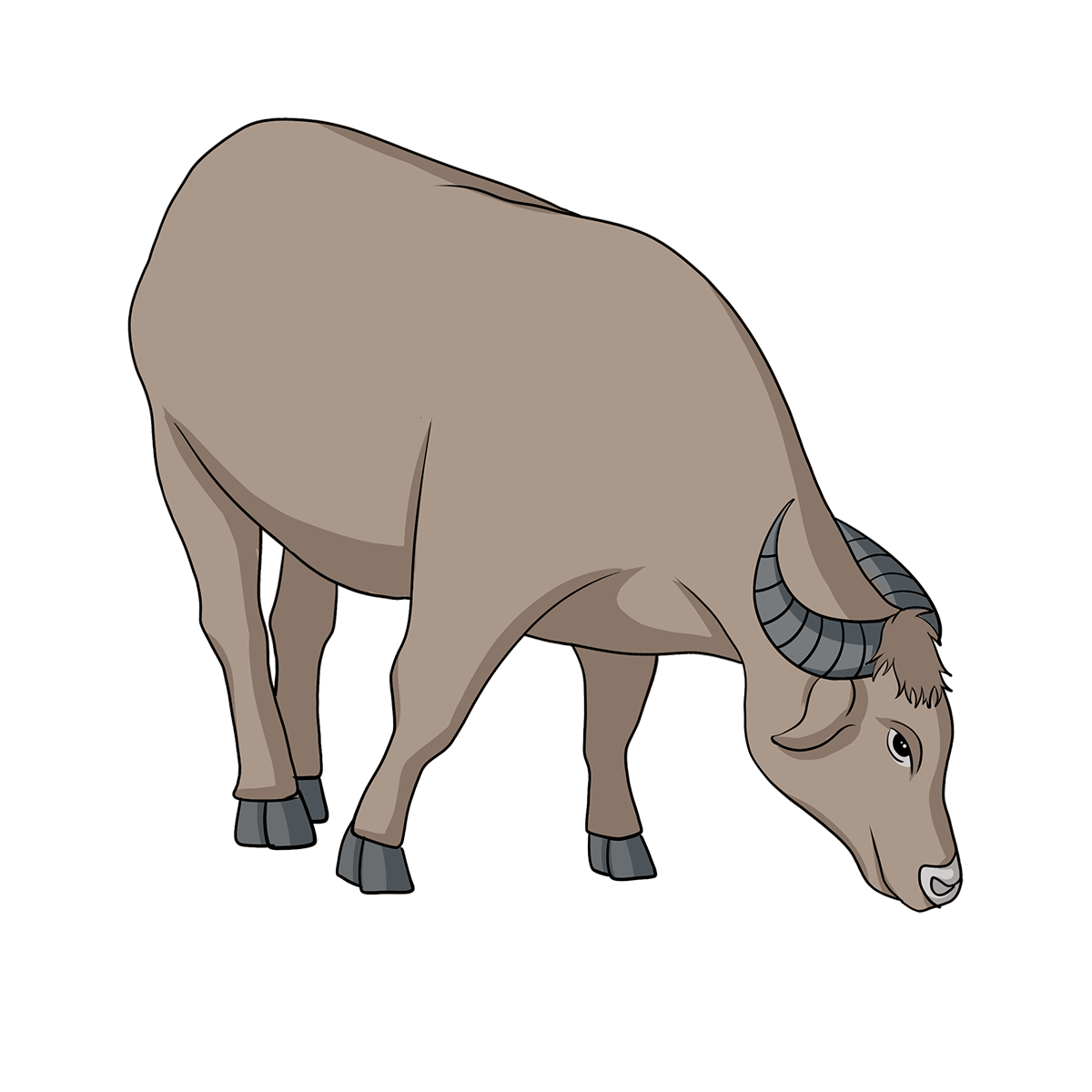 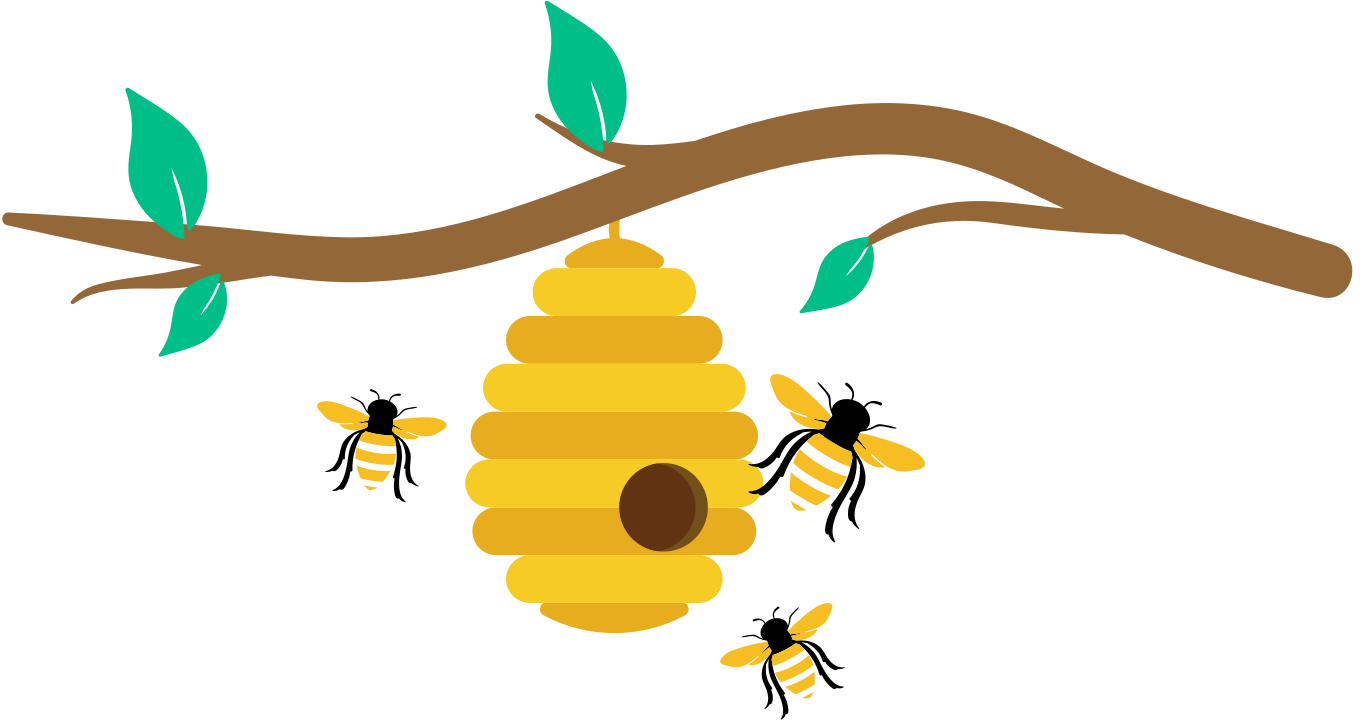 HƯỚNG DẪN VỀ NHÀ
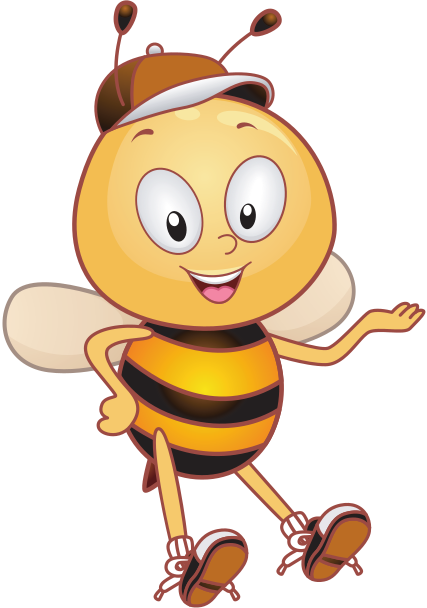 Làm bài tập trong SBT
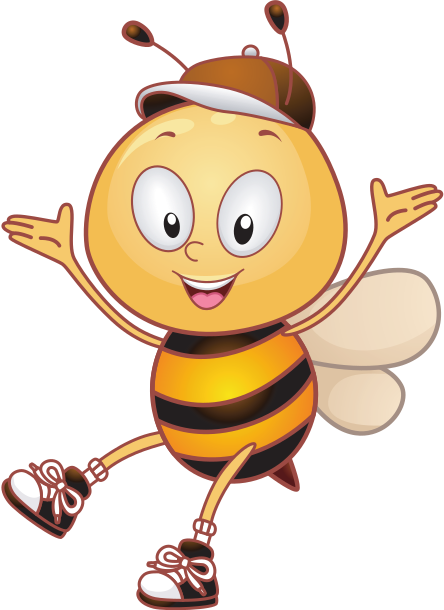 Đọc và xem trước các bài tập Tiết 2 - Luyện tập.
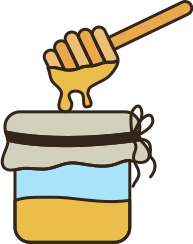 BÀI 2: ÔN TẬP PHÉP CỘNG, TRỪ TRONG PHẠM VI 1 000 
(Tiết 2)
Chọn câu trả lời đúng:
Phép tính ghi ở hình nào có kết quả lớn nhất?
100 - 33
25 + 16
100 - 21
A. Hình tròn            B. Hình vuông             C. Hình tam giác
= 79
= 67
= 41
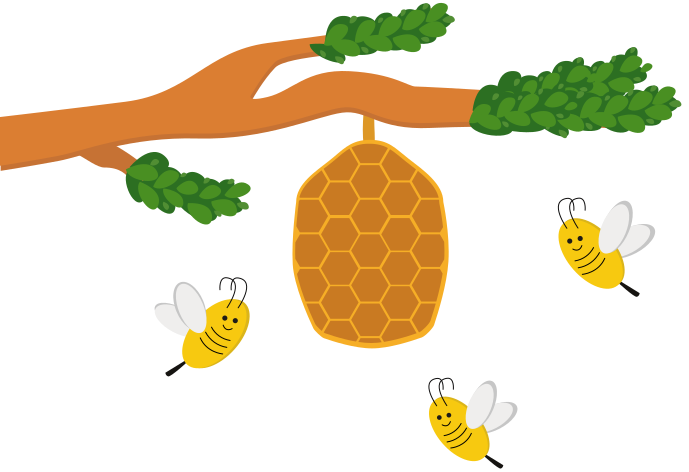 Nhiệm vụ 1: Hoàn thành BT1
BT1
Điền số thích hợp vào dấu ?
426
150
74
184
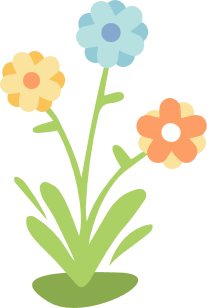 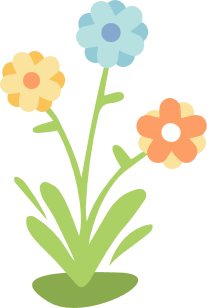 Nhiệm vụ 2: Thảo luận cặp đôi, hoàn thành BT2
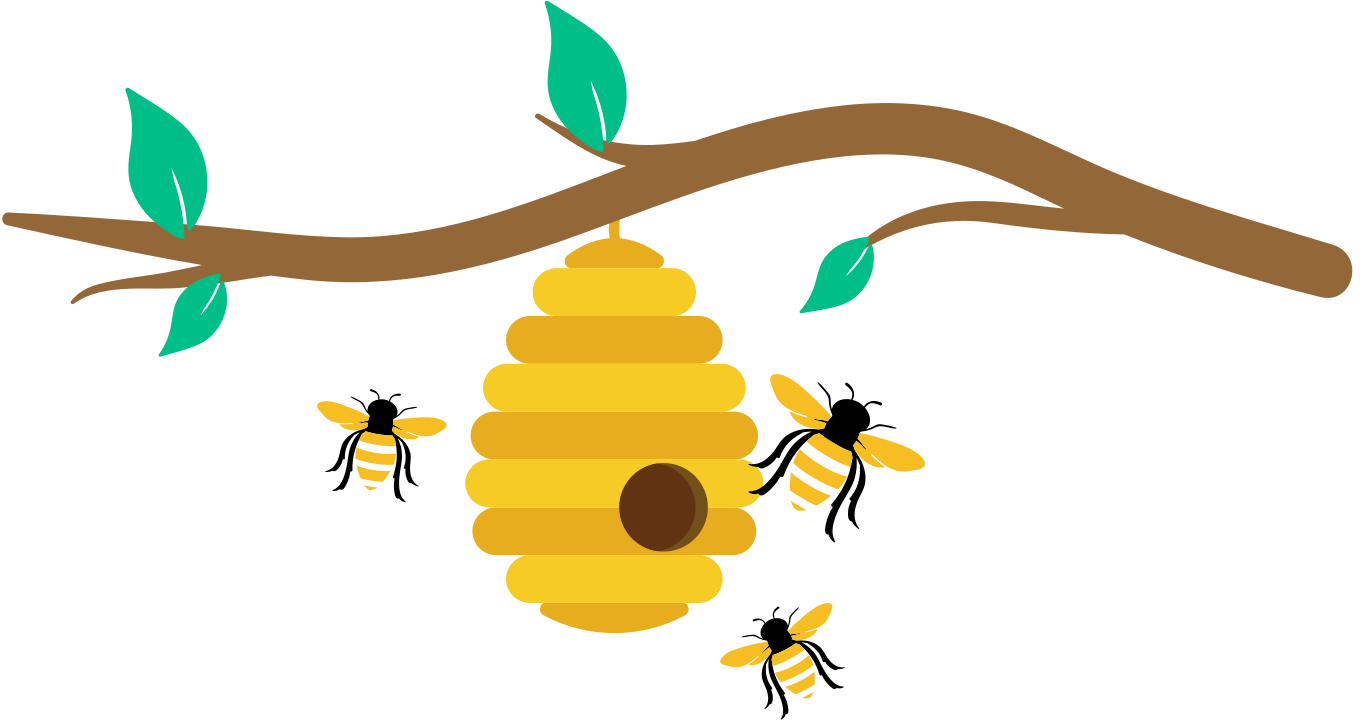 BT2
Điền số thích hợp vào dấu ?
?
+ 105
- 205
?
305
410
205
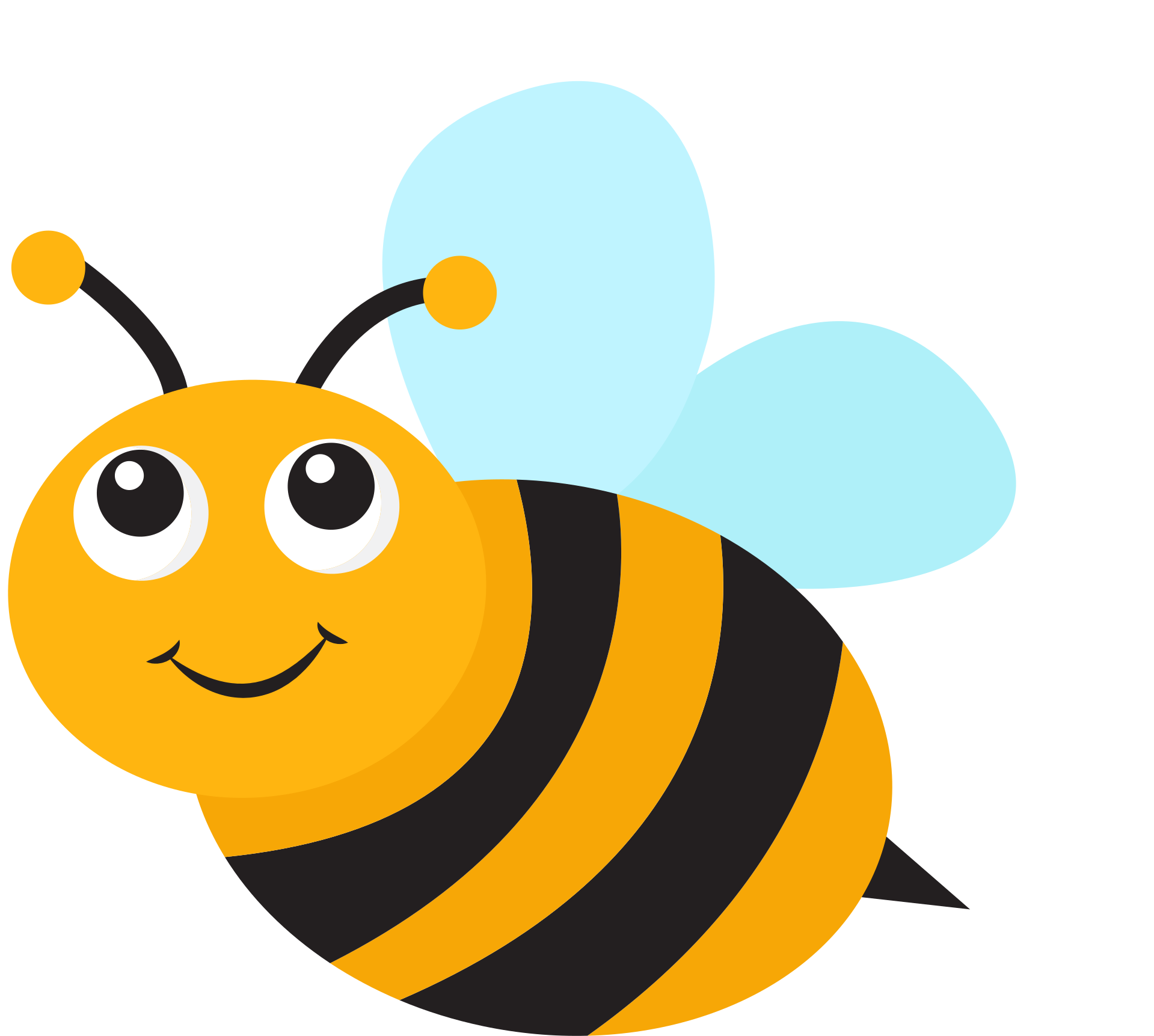 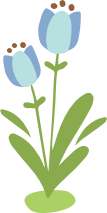 Nhiệm vụ 3: Thảo luận nhóm 3, suy nghĩ và thực hiện BT3
Những chum nào ghi phép tính có kết quả lớn hơn 150?
Những chum nào ghi phép tính có kết quả bằng nhau?
BT3
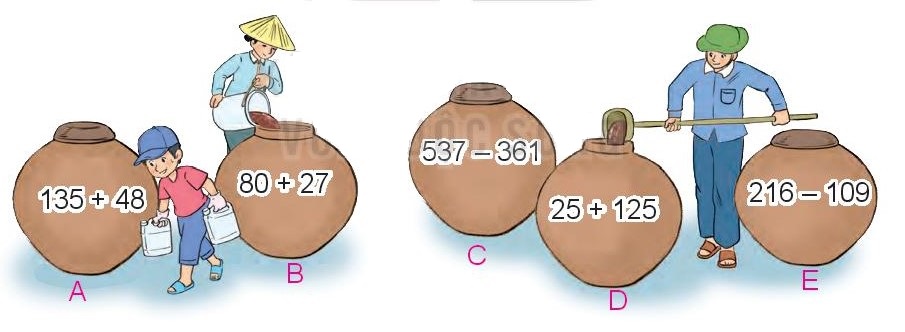 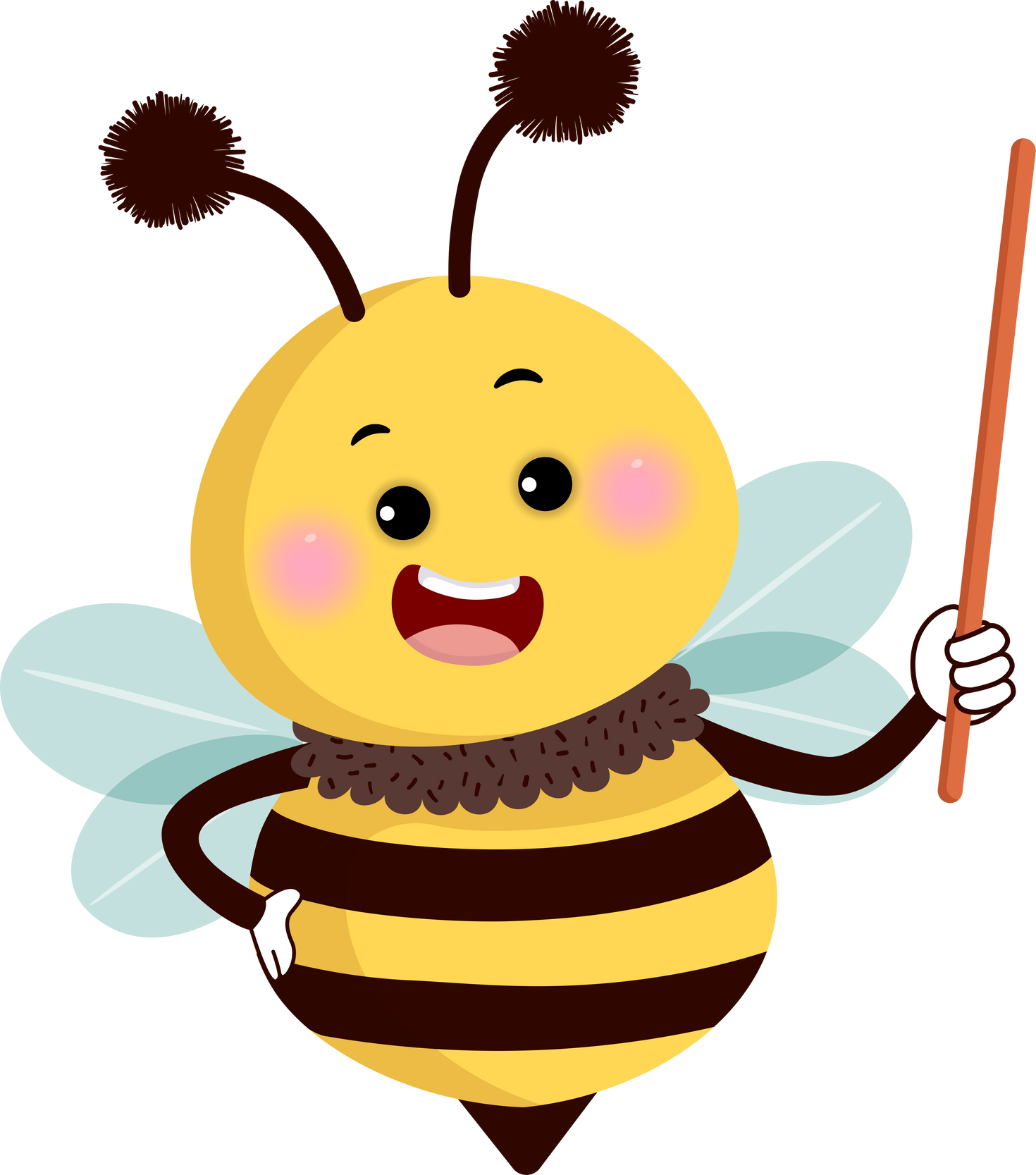 = 183
= 107
= 176
= 150
= 107
a) Chum A, C ghi phép tính có kết quả lớn hơn 150.
b) Những chum ghi phép tính có kết quả bằng nhau là
Chum B = Chum E = 107.
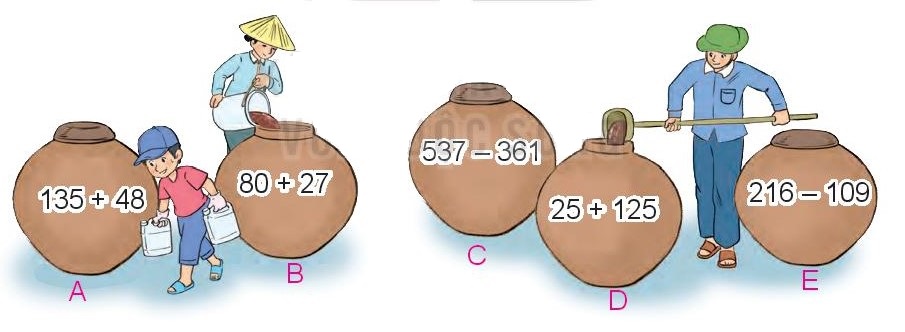 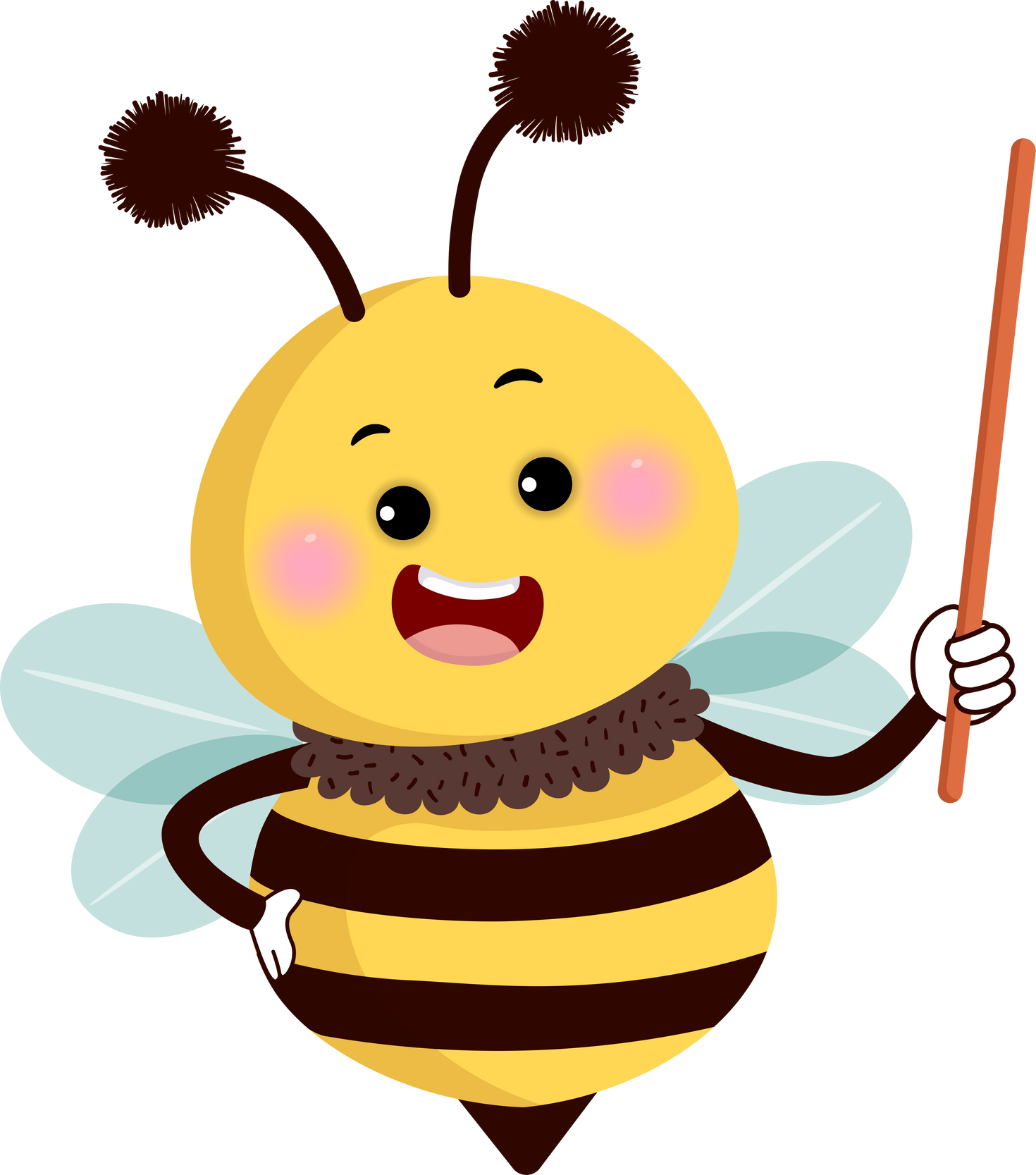 = 183
= 107
= 176
= 150
= 107
Nhiệm vụ 4: Suy nghĩ và thực hiện BT4
BT4
Ở một trường học, khối lớp Ba có 142 học sinh, khối lớp Bốn có ít hơn khối lớp Ba 18 học sinh. Hỏi:
a) Khối lớp Bốn có bao nhiêu học sinh?
b) Cả hai khối lớp có bao nhiêu học sinh?
Tóm tắt bài toán
142 học sinh
Lớp 3:
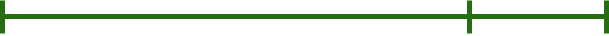 Lớp 4:
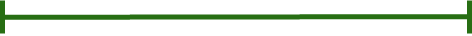 18 học sinh
Giải
a) Khối lớp Bốn có số học sinh là:
142 - 18 = 124 ( học sinh)
b) Cả hai khối lớp có số học sinh là:
124 + 142 = 266 ( học sinh)
Đáp số: a) 124 học sinh; b) 266 học sinh.
VẬN DỤNG
Bài 4 (SBT – tr6): Viết số thích hợp vào chỗ chấm
Ba con gấu có cân nặng lần lượt là 243 kg, 231 kg, 234 kg. Biết gấu trắng nặng nhất, gấu nâu nhẹ hơn gấu đen. Vậy gấu trắng cân nặng  ...   kg; gấu nâu cân nặng  ...  kg; gấu đen cân nặng  ...  kg.
243
231
234
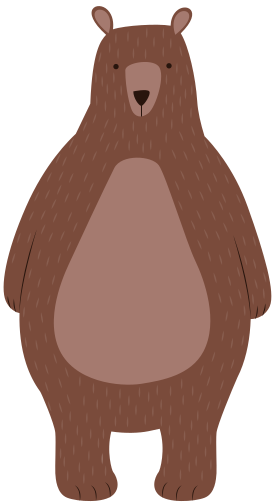 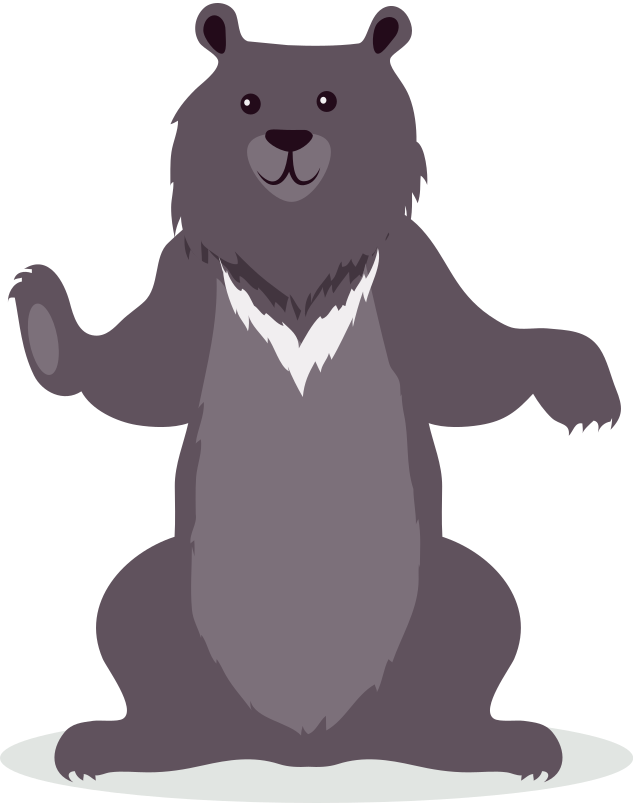 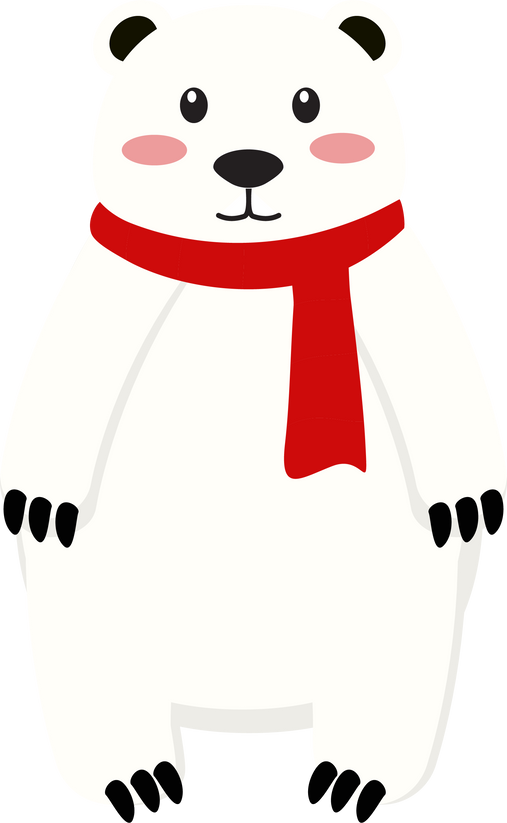 non
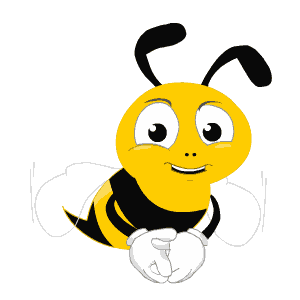 Ong
học
việc
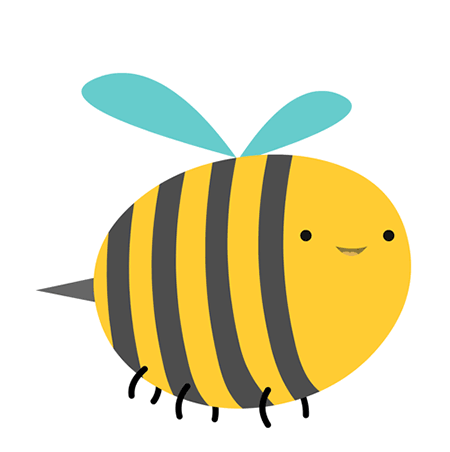 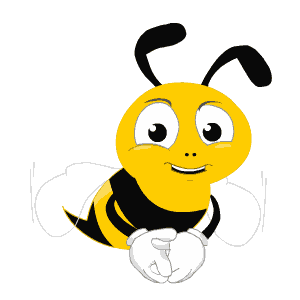 Câu 1: Tính nhẩm 21 + 17 = ?
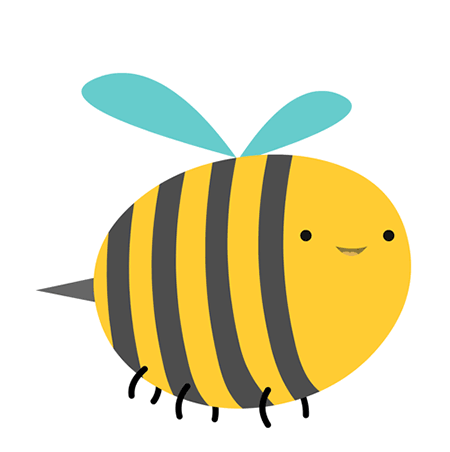 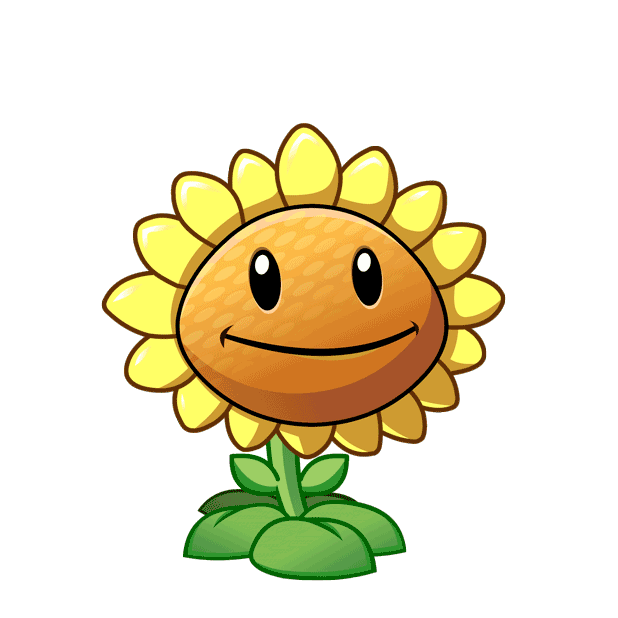 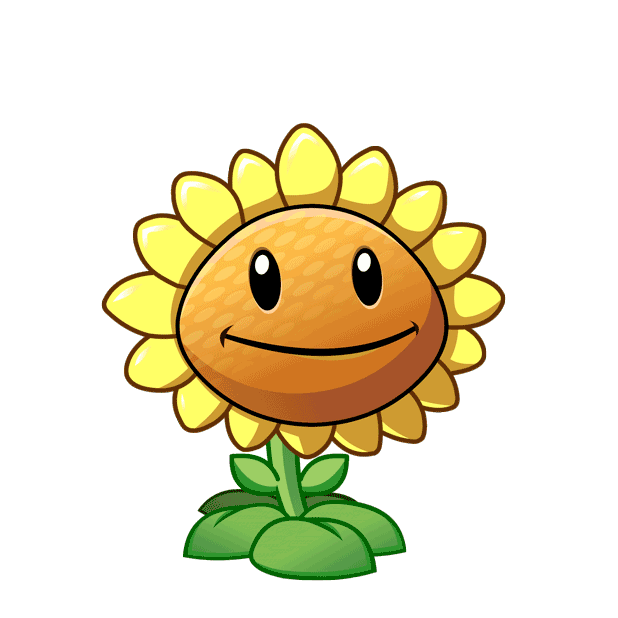 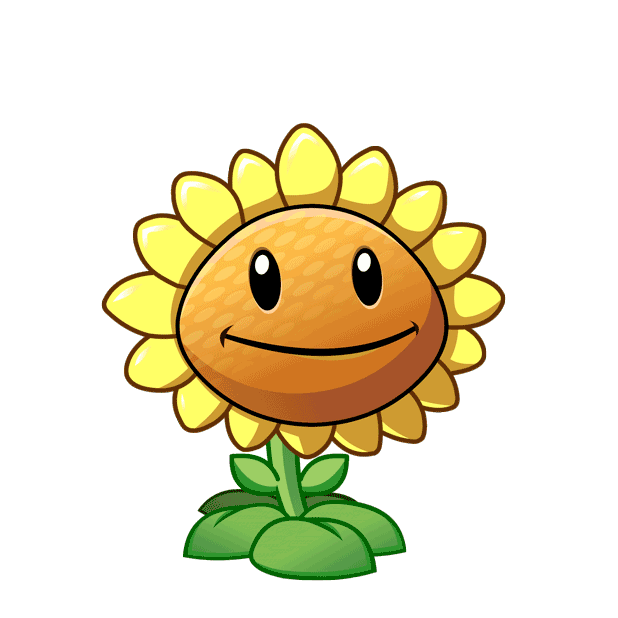 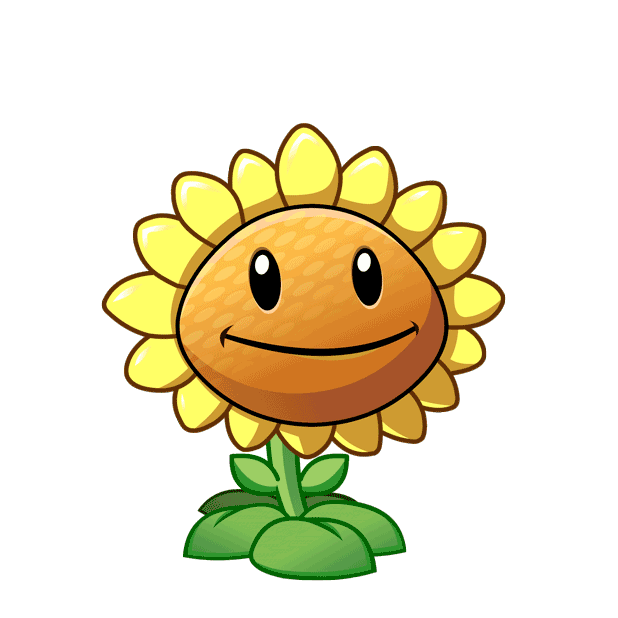 A. 48
B. 38
C. 4
D. 14
[Speaker Notes: Bấm vào bông hoa để hiển thị đáp án.]
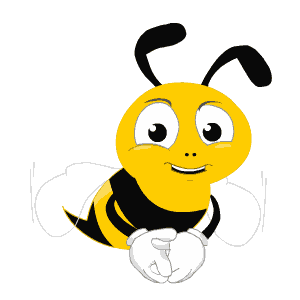 Câu 2: Đặt tính rồi tính 150 - 15
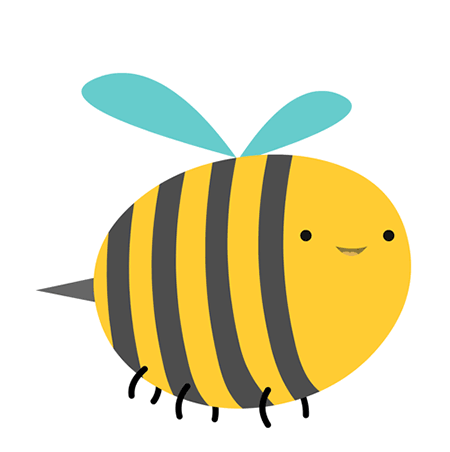 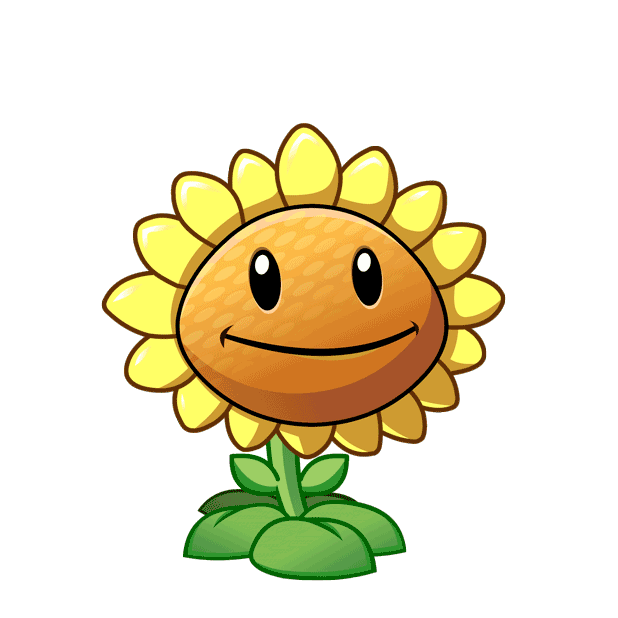 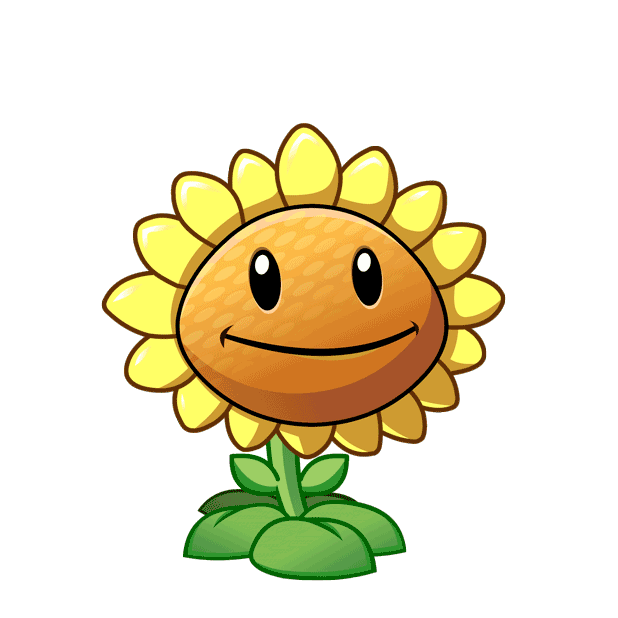 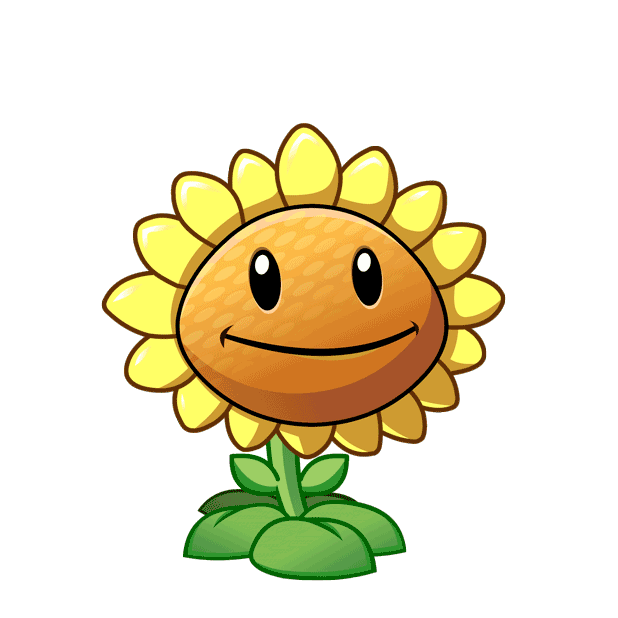 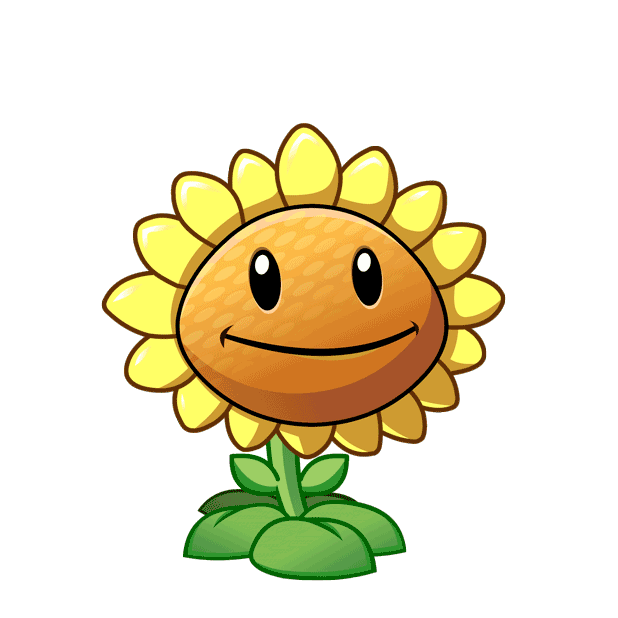 A. 135
B. 145
C. 125
D. 115
[Speaker Notes: Bấm vào bông hoa để hiển thị đáp án.]
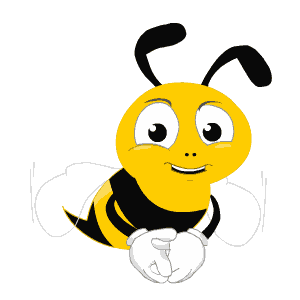 Câu 3: Năm ngoái, nhà bác Lan thu hoạch được 189 tạ thóc. Năm nay, bác thu hoạch được 203 tạ. Hỏi năm nay, bác thu hoạch được nhiều hơn năm ngoái bao nhiêu tạ thóc?
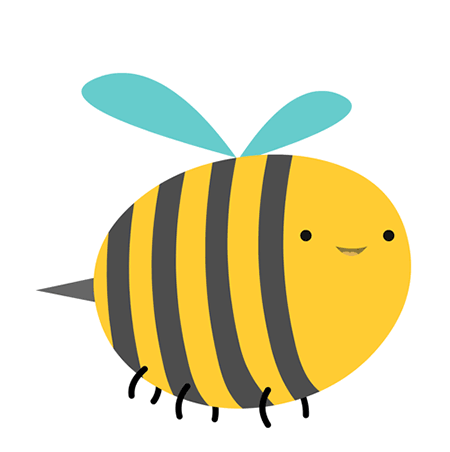 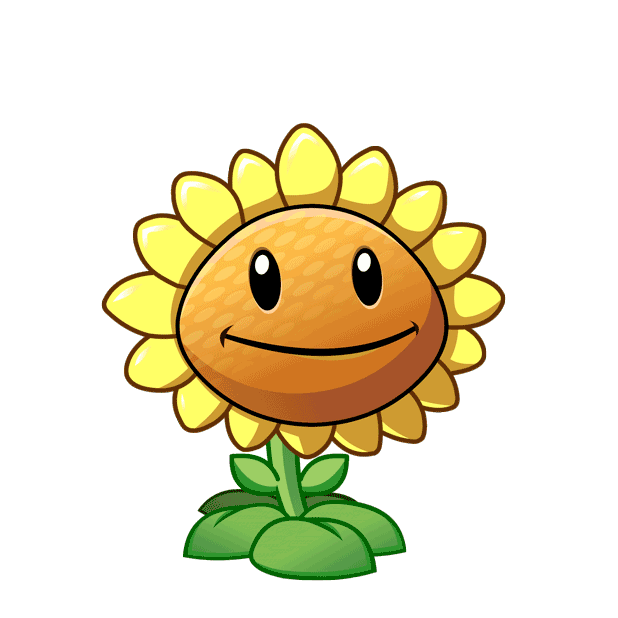 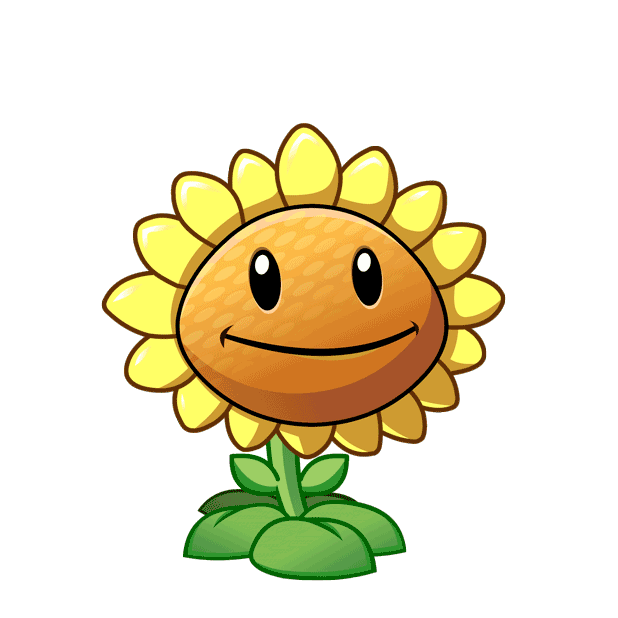 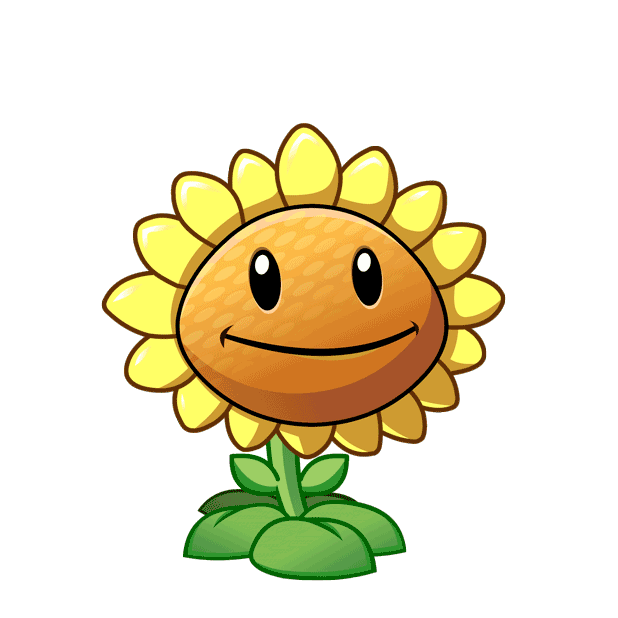 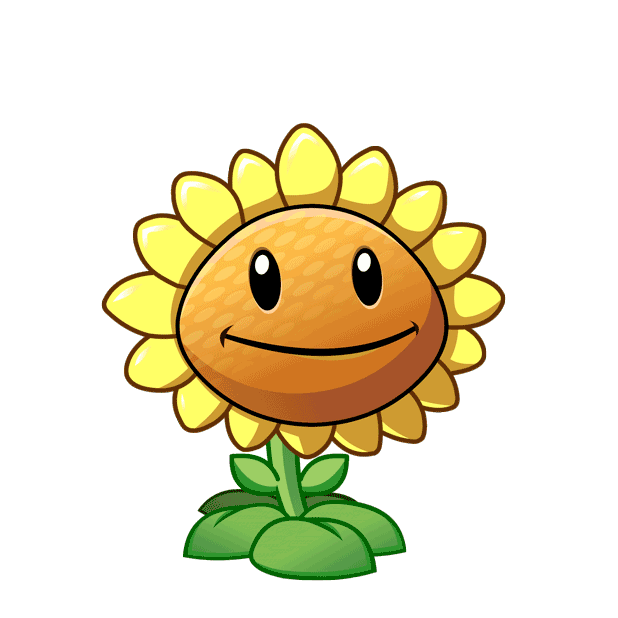 A. 17
B. 16
C. 15
D. 14
[Speaker Notes: Bấm vào bông hoa để hiển thị đáp án.]
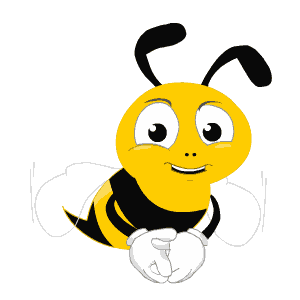 Câu 4: Con gấu trắng cân nặng 243 kg, con gấu nâu cân nặng 231 kg. Hỏi cả hai con gấu nặng tất cả bao nhiêu kg?
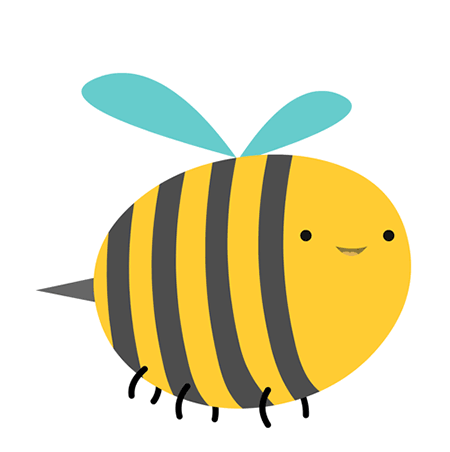 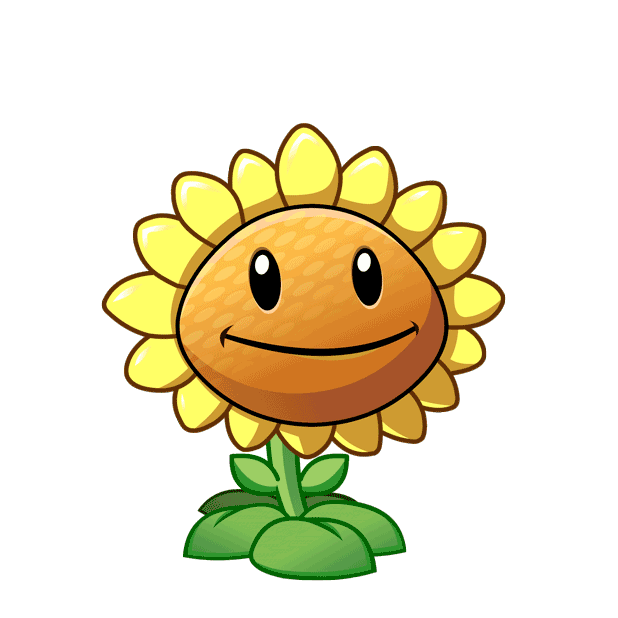 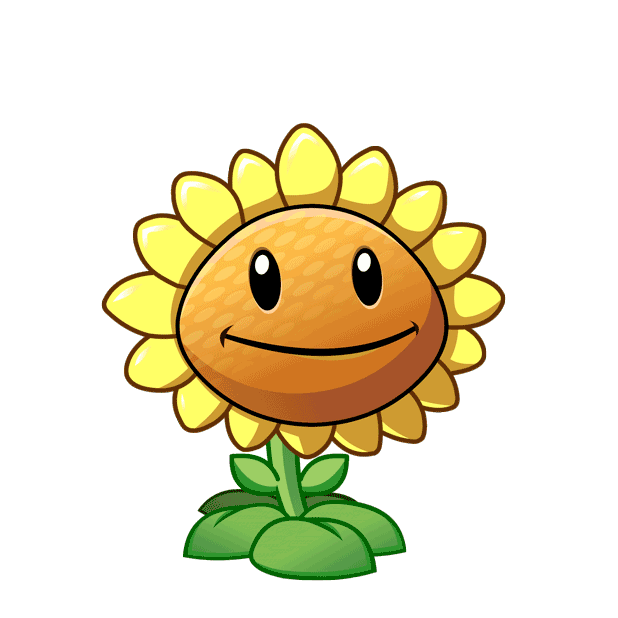 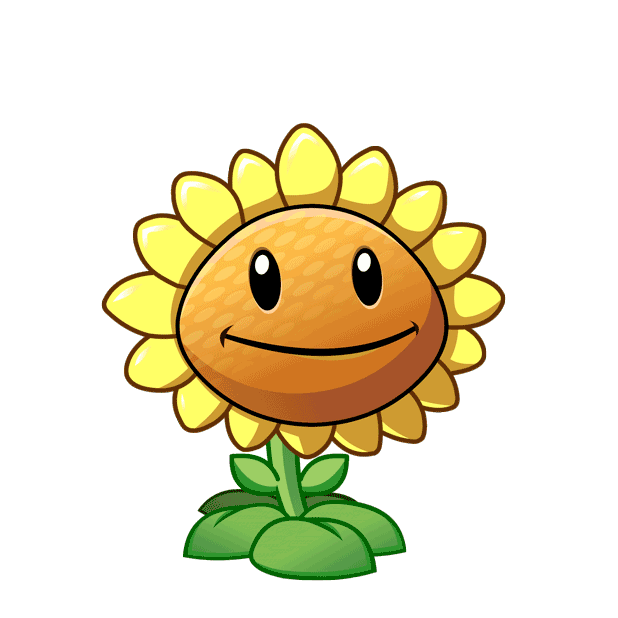 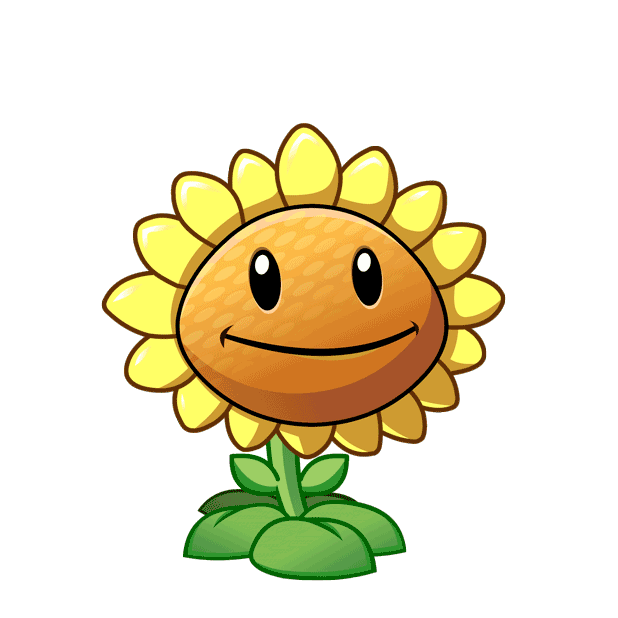 A. 475
B. 574
C. 474
D. 575
[Speaker Notes: Bấm vào bông hoa để hiển thị đáp án.]
HƯỚNG DẪN VỀ NHÀ
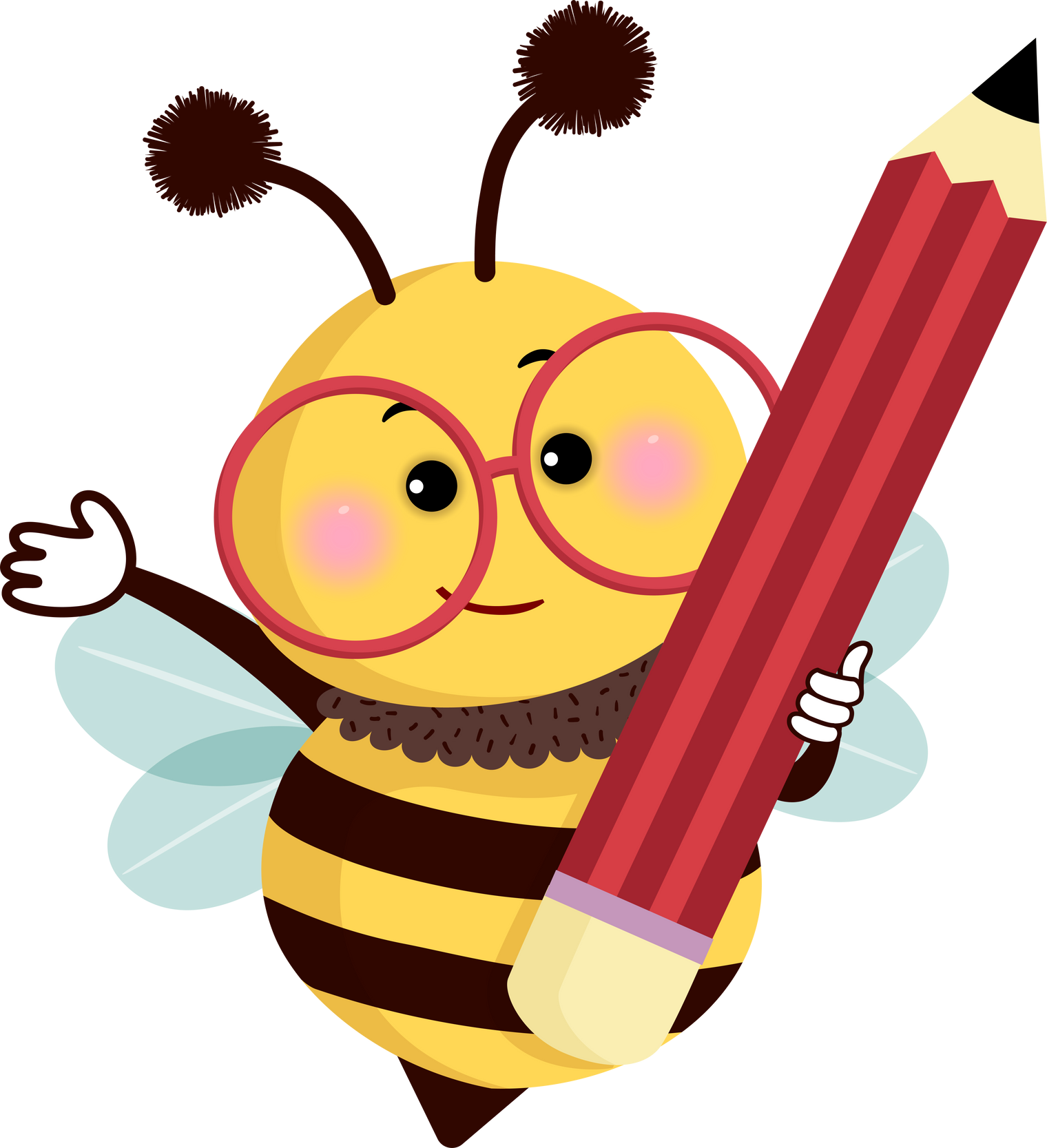 Xem trước các bài tập 
Bài 3: Tìm thành phần trong phép cộng, phép trừ
Ôn lại các dạng bài tập về các số trong phạm vi 1000
Làm các bài tập trong SBT
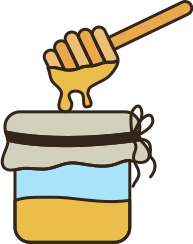 BÀI HỌC KẾT THÚC,
HẸN GẶP LẠI CÁC EM!